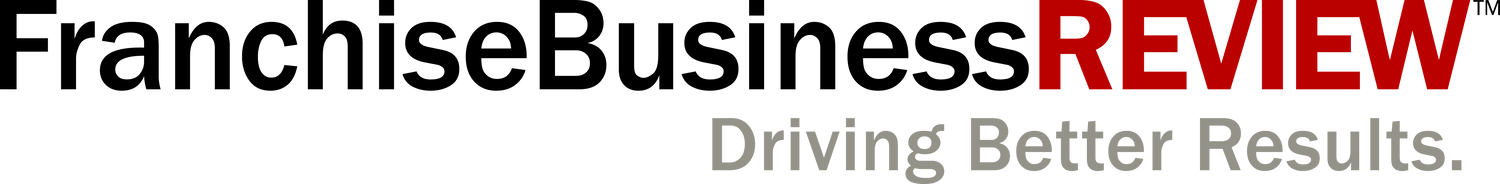 Who is FBR?
Franchise Business Review is the leading market research firm in the franchise sector specializing in franchisee satisfaction and employee engagement. Since 2005, we have researched more than 1,100 franchise brands across all industry segments.
The Value of the Franchisee Satisfaction Survey
The main purpose of this survey is to help your franchisor better understand the strengths and challenges of the business and use the results to build a stronger system overall. Survey results may also be used in the recruitment process to better educate prospective franchisees about your franchise system.
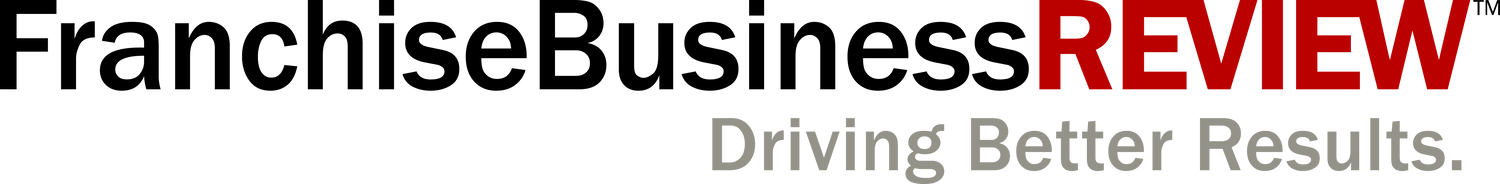 Share Your Experience
As a franchisee your feedback is critical to the long-term success of your system. No one can speak to the strengths and challenges of operating this business better than you.   

You will be contacted by FBR and asked to participate in a survey of your satisfaction with the brand. The survey takes about 10-15 minutes to complete. It is important for everyone to share your experience and ideas.

You have the option of participating anonymously, but we hope you feel comfortable sharing your name so we can follow up on your individual feedback or concerns.
Top 5 Reasons Why You Should Participate
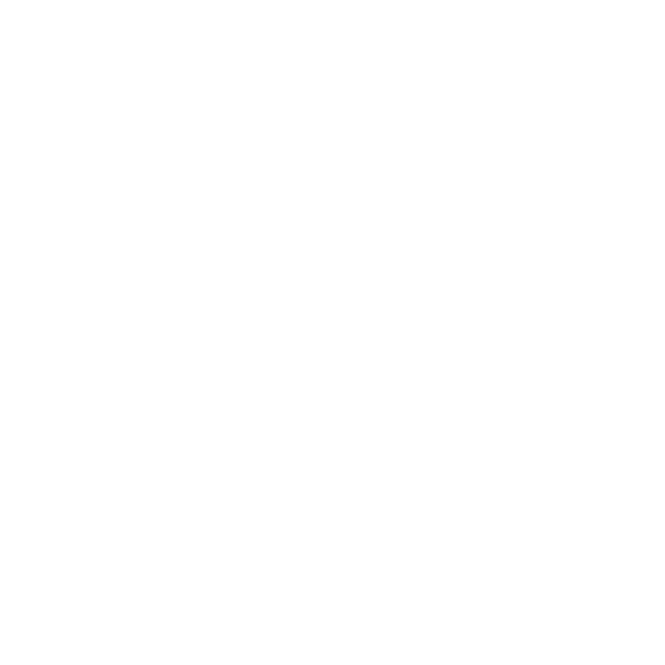 1. Sharing your experiences with [BRAND] will help our staff better understand the strengths and opportunities of our system, and ultimately improve overall performance.
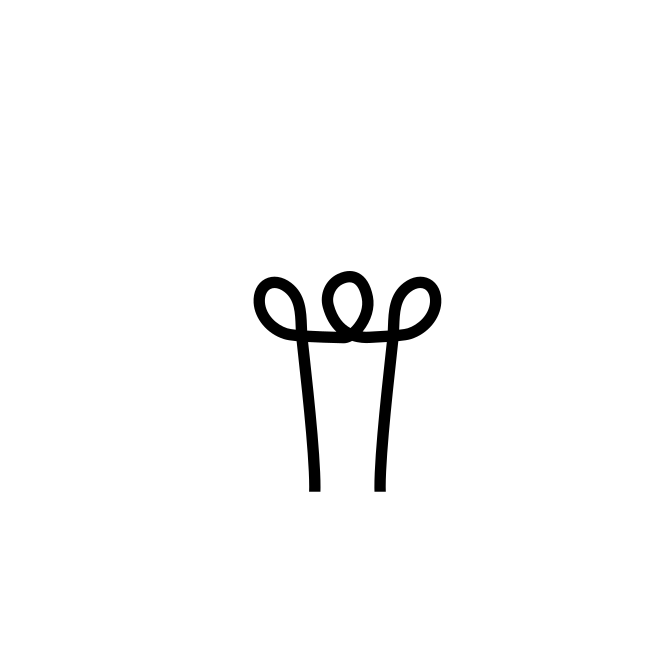 2. Your feedback will help us be more responsive to your needs and aspirations.
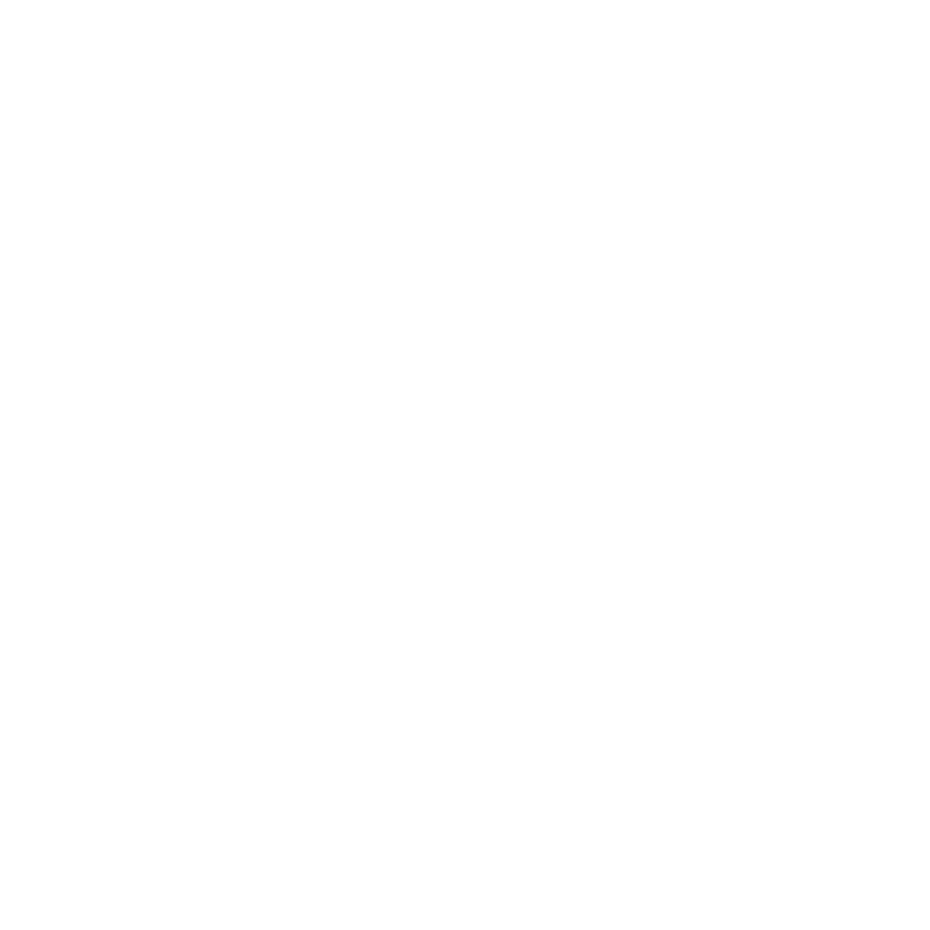 3. The results of the survey will help us identify priorities for the coming year—which means your opinions will guide [BRAND’S] future.
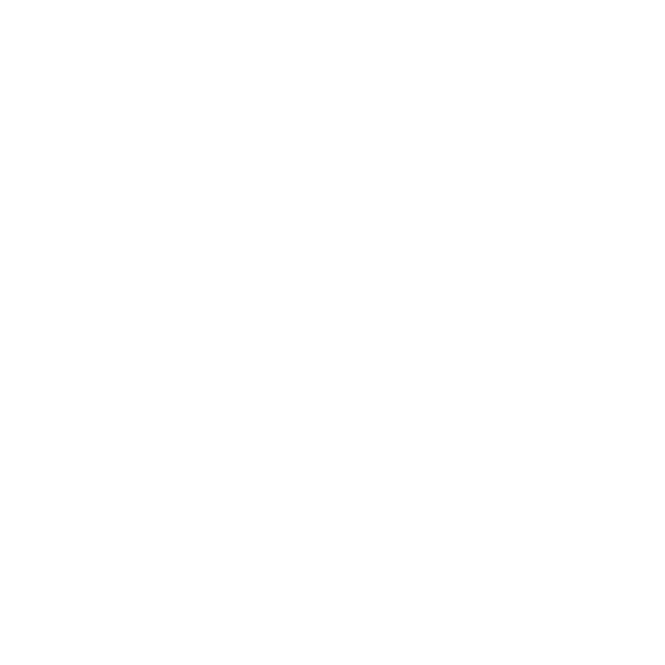 4. Your responses will help us better represent [BRAND] to franchisee candidates in the future and help us grow a stronger franchise system.
5. This is an opportunity for you to share your honest feedback on what we’re doing well and what we could be doing better. It will only take 10-15 minutes of your time and we’ll be eternally grateful!
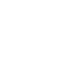